A Case Study ofPromoting Metropolitan Freight Collaboration: The Twin Cities ExperienceThe Road AheadMinnesota Department of Transportation Metropolitan Council U.S. Department of Transportation - Volpe Center
Federal Highway Administration 
Office of Freight Management and Operations 
Talking Freight Seminar Series

March 20, 2013
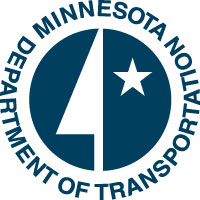 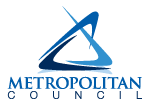 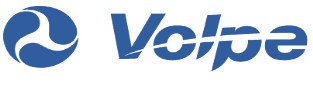 The Road Ahead
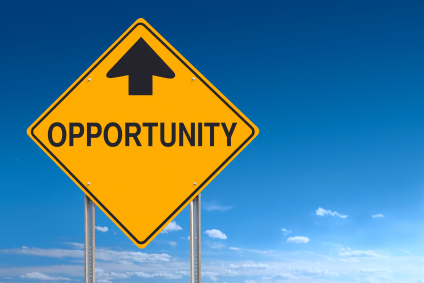 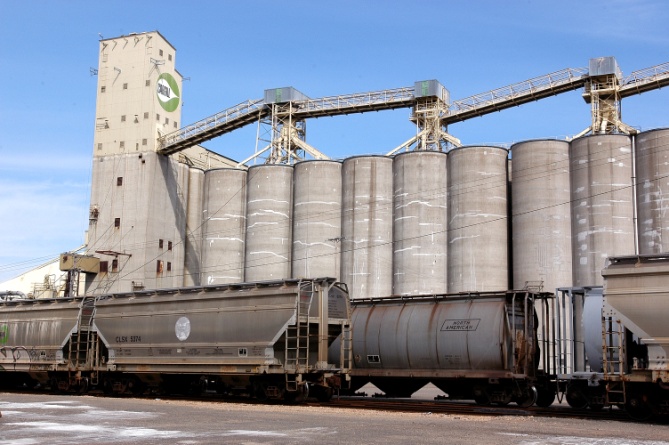 Regional Freight Priority Issues
Freight/passenger rail shared use
Regional intermodal facility capacity
Roadway access to intermodal facilities
Industrial land analysis
Traffic congestion &  truck mobility
Truck safety
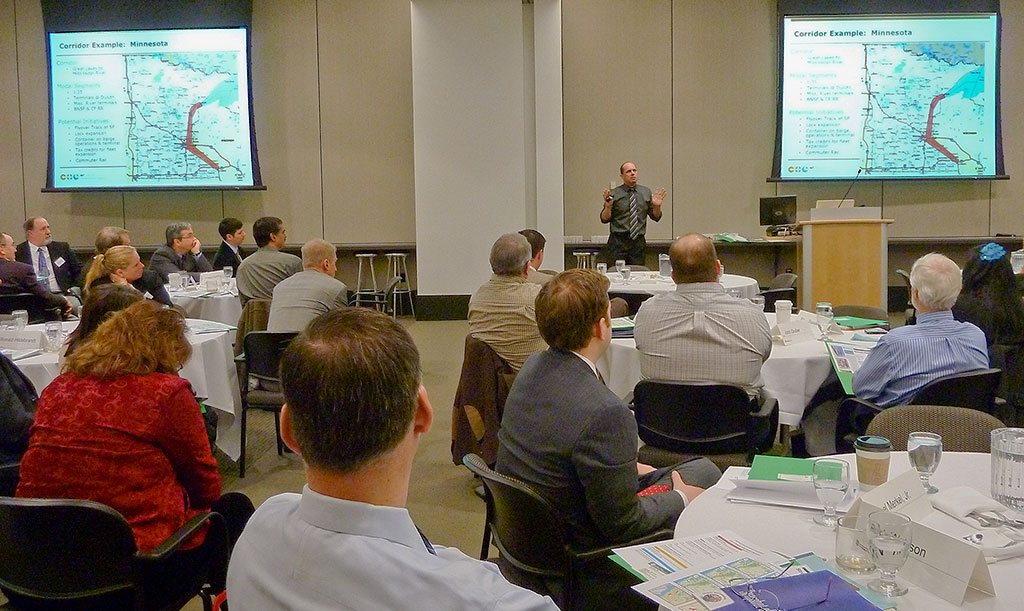 The Road Ahead
Next Steps
Jointly develop a multi-modal data collection and analysis framework
Use analysis to re-examine key issues/priorities/solutions within metro planning context
Assess regional implications of MAP-21 freight provisions including performance measures and freight network designation
Work with regional advisory committees to establish regional freight agenda with organizational commitments.
Establish a joint MnDOT-Met Council work plan to implement the regional freight agenda.
The Road Ahead
Lessons learned/observations
	-Commitment (leadership, staff, resources)
          -Informal and formal structures
	-Issue ownership/role definition
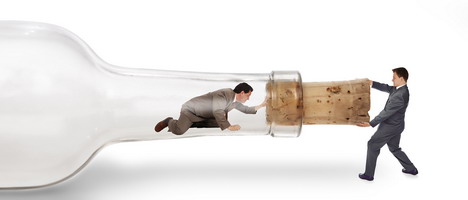 Contact Information
Bill Gardner – William.Gardner@state.mn.us (651-366-3665)  
Alisa Fine – Alisa.Fine@dot.gov (617-494-2310)
Connie Kozlak - Connie.Kozlak@metc.state.mn.us (651-602-1720)   
David Damm-Luhr – David.Damm-Luhr@dot.gov (617-494-2102)

For more information on this effort and links to products, please see: www.volpe.dot.gov/noteworthy/2012/ckefm.html
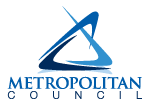 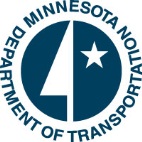 Talking Freight: Promoting Metropolitan Freight Collaboration
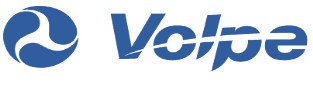